What is the European Innovation Council?

Marja Makarow
EIC Board

4 March 2022
Kumpula Campus
Horizon Europe - Innovative Europe pillar
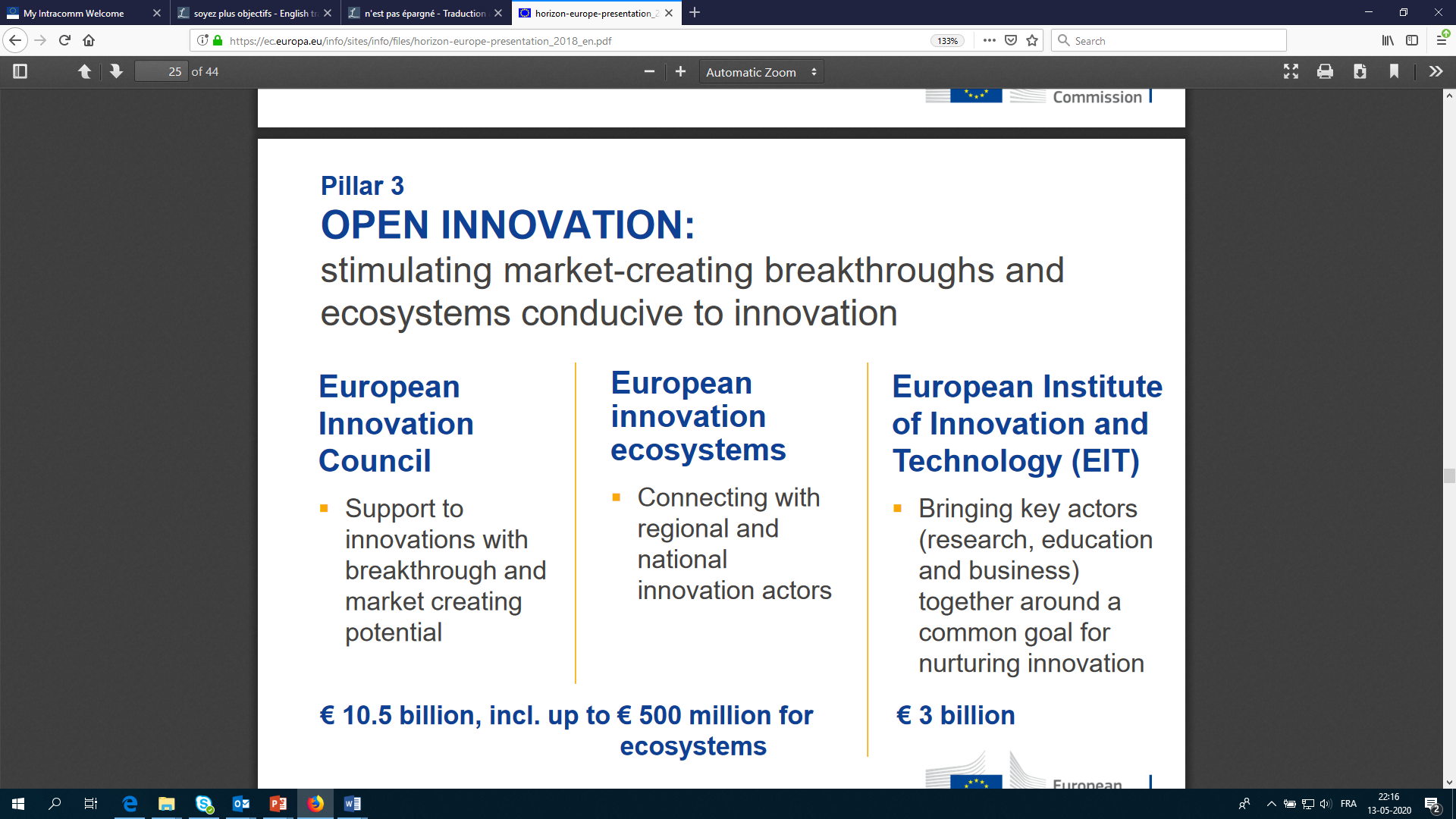 €10.1 billion
€2.9 billion
€520 million
Why is an EIC needed - what’s holding back European innovation?
Innovation performance
Strong research performance not translated into innovation
Lack of breakthrough/ disruptive innovations that create new markets
Innovation funding
Financing gaps (2 “valleys of death”) in 
Transition from lab to enterprise
 Scaling up  for high-risk innovative start-ups
Innovation ecosystem
Many national & local ecosystems, but fragmented at European level
Need to include all regions and all talent
The big picture – who leads strategically important future technologies?
past                                                                                       future ?
gene therapy
hydrogen fuel cells
electricity
airplane
social media
car
antibiotics
artificial intelligence
liquid biopsies
GPS
sea container
3D printing
neurotechnologies
synthetic chemicals
digital platforms
semi-conductors
autonomous vehicles
?
smart phone
the cloud
CRISPR-cas
barcode
internet
quantum computing
blockchain
telecomms
new batteries
Internet of things
PC
graphene
EU & US lead
EU lead (Asia)
Who leads?
Examples taken from WIPO, MIT, WEF, OECD, etc.
Main characteristics of the EIC
€10 billion budget to identify, develop and scale up breakthrough technologies and disruptive innovations in Europe
Unique in the world to combine funding schemes for research on emerging technologies and for scale-up of innovative startups/SMEs 
EIC Fund Europe’s largest Venture Capital investor in deep-tech (over €3 billion) 
EISMEA Executive Agency managing the EIC programme (like ERCEA for ERC programme)
EIC steered strategically by independent Board of leading innovators
Enhances the European innovation ecosystem (partners with ERC, EIT)
How does EC operate?
One stop shop for breakthrough,  deep-tech, market-creating innovators
Open to all innovators, in any field, at any time
Complemented by targeted funding on strategic challenges
Highly competitive for Europe’s high potential innovators
Agile funding from idea to investment
Pathfinder for advanced research on emerging technologies
Transition from lab to commercial setting
Accelerator & EIC Fund to scale up innovations by start-ups/ SMEs
Building ecosystems and communities
Access to Business Acceleration Services (coaches, mentors, corporates, investors & knowledge partners)
EIC Programme Managers to develop visions for breakthroughs, manage project portfolios, and connect to ecosystems 
Crowding in other investors (VC, corporates, etc.)
Funding scheme Pathfinder
The Pathfinder programme funds 
research to develop the scientific basis underpinning breakthrough technologies
Carried out mainly in universities and other research organizations
[Speaker Notes: 1) What is Pathfinder/Transition/Accelerator? 
2)      For whom is it (target audience)?
3)      How to apply
4)      Evaluation of proposals and next steps]
Two schemes
Bottom-up approach. Any field of science, technology or application without predefined thematic priorities
EIC Pathfinder Open


EIC Pathfinder Challenges
Top-down, challenge-driven, portfolios of projects approach. To support proposals within a predefined thematic area and addressing specific objectives
[Speaker Notes: Footnote on DNSH mentioned at this point in the WP 2022

Different, specifically adapted, evaluation processes.
Different characteristics/management -> “individual” project vs. projects portfolio.]
EIC Pathfinder Open
Do you have a vision for a future technology that could make a real difference to our lives? 
Do you see a plausible way of achieving the scientific breakthrough that will make this technology possible? 
Can you think of collaborating with an interdisciplinary team of researchers and innovators to realise the Proof of Concept?
[Speaker Notes: Alternatively : 

Researchers/Innovators who have an ambitious vision for radically new technology, with potential to create new markets and/or to address global challenges.]
EIC Pathfinder Open proposal’s characteristics
High risk/high gain research & methodology with concrete aims 
Convincing, long-term vision of a radically new technology that has the 
	potential to have a transformative effect on economic growth 
Concrete, novel and ambitious science-towards-technology milestones 	providing advancement towards the envisioned technology
[Speaker Notes: TRLs 1-4, becomes a foundation of new technology
* Deep-tech is technology that that is based on cutting edge scientific advances and discoveries and is characterised by the need to stay at the technological forefront by constant interaction with new ideas and results from the lab.]
Outcomes of Pathfinder Open projects
Projects deliver Proof of Concept that validates scientific basis of envisioned future technology
The generated Intellectual Property is protected 
The consortium involves key actors with potential to become future leaders (e.g. excellent early-career researchers, promising high-tech SMEs & start-ups)
Projects empower female researchers and have gender balance among the work package leaders
EIC Pathfinder Open - consortium composition
Researchers of at least three independent legal entities 
Each operating in a different EU Member State (at least one) or Associated Country 
Legal entities: all types are eligible
[Speaker Notes: Eligible countries: each one established in a different Member State or Associated Country and with at least one of them established in a Member State]
Funded Pathfinder Open projects’ financial support
Grant for research and innovation activities to cover eligible costs  
Up to EUR 3 million 
Larger amount possible when properly justified 
Funding rate is 100% of the eligible costs
 
Total indicative EIC budget: EUR 183 million
Other opportunities for EIC Pathfinder projects
EIC Transition funding scheme for transforming research results into innovation opportunities
EIC Booster grants up to €50,000 for potential pathways to commercialization
EIC Accelerator proposal (for start-ups) via the Fast Track scheme (directly full proposal)
Free access to Business Acceleration Services
[Speaker Notes: Eligible projects are those funded under the following calls (and listed in section III Transition): FETOPEN-RIA-2014-2015; FETOPEN-01-2016-2017; FETOPEN-01-2018-2019-2020;; FETPROACT-01-2016; FETPROACT-01-2018; FETPROACT-EIC-05-2019; FETPROACT-EIC-07-2020; FETPROACT-EIC-08-2020; FETPROACT-09-2020; FETOPEN-03-2018-2019-2020; FETFLAG-03-2018; FETFLAG-05-2020 H2020-FETFLAG-2014 (for projects funded under the related Specific Grant Agreements); projects resulting from a joint transnational call (both with and without EU co-funding) under any of the QuantERA, FLAG-ERA and ChistERA ERANETs.


Complementary activities to explore potential pathways to commercialisation could include, but are not limited to:
- definition of a commercialisation process;
- market and competitiveness analysis;
- technology assessment;
- verification of innovation potential;
- consolidation of IP rights;
- business case development;
- exploratory / preparatory work for creating start-ups or spin-offs.

Portfolio activities could include, but are not limited to:
- defining common objectives and activities;
- building synergies within the EIC Portfolio and with any outside relevant partners, including within the EIT Community;
- engaging strategic partners to overcome common challenges;
- (co)-organising events;
maximising data sharing;
- raising visibility of the EIC Portfolio’s community and the EIC.]
How to apply - how long does it take?
Submit your application via the EU Funding & Tender Opportunities Portal
By the next deadline 4 May, 2022 at 17h00 CET
Proposal  max 17 A4 pages
Information about outcome of evaluation within 5 months from call deadline (indicative) 
If proposal is accepted, grant agreement will be signed by 8 months after the call deadline (indicative)
Evaluation process
Evaluation procedure
Evaluation committee phase
Individual remote phase
Rebuttal phase
Submission
Feedback
Excellence 
Impact 
Quality and efficiency of the implementation
Evaluation criteria
Evaluation criterion “Excellence”
Long-term vision: How convincing is the vision of a radically new technology towards which the project would contribute in the long term?
Science-towards-technology breakthrough: How concrete, novel and ambitious is the proposed science-towards-technology breakthrough with respect to the state-of-the-art? What advancement does it provide towards realising the envisioned technology? 
Objectives: How concrete and plausible are the proposed objectives? To what extent is the high-risk/high-gain research approach appropriate for achieving them? How sound is the proposed methodology, including the underlying concepts, models, assumptions, appropriate consideration of the gender dimension in research content, and the quality of open science practices?
Interdisciplinarity: How relevant is the interdisciplinary approach from traditionally distant disciplines for achieving the proposed breakthrough?
NEW
NEW
Threshold4/5
Weight
60%
Evaluation criterion “Impact”
Long-term impact: How significant are the potential transformative positive effects that the envisioned new technology would have to our economy, environment and society?
Innovation potential: How adequate are the proposed measures for protection of results and any other exploitation measures to facilitate future translation of research results into innovations? How suitable are the proposed measures for involving and empowering key actors that have the potential to take the lead in translating research into innovations in the future?
Communication and Dissemination: How suitable are the measures to maximise expected outcomes and impacts, including communication activities, for raising awareness about the project results’ potential to establish new markets and/or address global challenges?
NEW
Threshold3.5/5
Weight
20%
Evaluation criterion “Quality and efficiency of implementation”
Quality of the consortium: To what extent do the consortium members have all the necessary high quality expertise for performing the project tasks?
Work plan: How coherent and effective are the work plan (work packages, tasks, deliverables, milestones, time-line, etc.) and risk mitigation measures in order to achieve the project objectives?
Allocation of resources: How appropriate and effective is the allocation of resources (person-months and equipment) to tasks and consortium members?
Threshold3/5
Weight
20%
Pathfinder Challenges scheme - thematic
Research to build on new, cutting-edge directions in science and technology
To disrupt a market/create new opportunities by realising innovative technological solutions grounded in high-risk/high-gain research and development
Establish a portfolio of projects that explores different perspectives, competing approaches or complementary aspects
Funded projects steered by EIC Programme Managers
Themes of the 2022 Pathfinder Challenges
Carbon dioxide and nitrogen management and valorisation
Mid-long term, systems-integrated energy storage
Cardiogenomics
Towards the Healthcare Continuum: technologies to support radical shift from episodic to continuous healthcare
DNA-based digital data storage
Alternative Quantum Information Processing, Communication, and Sensing
In the slides below please find information on the  Pathfinder Challenges funding scheme
For information on Accelerator funding scheme for start-ups and SMEs, please visit the EIC web site or ask the Finnish Contact points in the EUTI office
ERC – excellence in scienceEIC – excellence in innovation
EIC Board collaborates with the ERC Council – joint Working Group
Thematic Workshops between ERC Proof of Concept awardees and EIC Pathfinder awardees
For them to find mutual interests, learn from each other and network

	1st Workshop: Cellular and gene therapy
	2nd Workshop: Energy
@EUeic      
#Eueic
Expected Pathfinder Challenges projects’ outcomes
Top-level scientific publications and protection of generated intellectual property
Involvement of  key actors with potential to become future leaders in their field, such as excellent early-career researchers and promising high-tech start-ups/SMEs
Pathfinder Challenge Guides
Specific objectives of each challenge are described in Challenge Guides
Available when call opens on 16 June 2022
Can you apply?
Consortia or single legal entities:

In case of consortia, they have to include at least two independent legal entities:
consortia of two must have independent legal entities from two different Member States or Associated Countries; 
consortia of three or above follow standard rules i.e., at least one legal entity must be from a Member State and at least two other independent legal entities, each established in different Member States or Associated Countries;
Legal entities: all types are eligible.  

In the case of single entity, mid-caps and larger companies will not be permitted.
What support will you receive if your proposal is funded?
A grant for a Research and Innovation Action to cover eligible costs 
EIC considers proposals with an EU contribution of up to EUR 4 million as appropriate (larger amounts possible, if properly justified)
Funding rate 100% of the eligible costs. 
Total indicative budget for this call:  EUR 167 million (approximately equally shared across the six challenges).
How does the EIC decide if your proposal will be funded?
Evaluation procedure
Evaluation committee phase
Individual remote phase
Submission
Feedback
Step 1: Individual Remote phase
EIC expert evaluators to assess each application separately against the defined award criteria: 
Excellence 
Impact 
Quality and efficiency of the implementation. 
Remote score for each award criterion is the median of the evaluators’ scores.
Overall remote score is weighted sum of three median scores from three award criteria.
All proposals that meet the thresholds to be considered in Step 2.
Award criterion “Excellence”
Objectives and relevance to the Challenge: How clear are the project’s objectives? How relevant are they in contributing to the overall goal and the specific objectives of the Challenge?
Novelty: To what extent is the proposed work ambitious and goes beyond the state-of-the-art?
Plausibility of the methodology: How sound is the proposed methodology, including the underlying concepts, models, assumptions, appropriate consideration of the gender dimension in research content, and the quality of open science practices?
Threshold4/5
Weight
60%
Award criterion “Impact”
Potential Impact: How credible are the pathways to achieve the expected outcomes and impacts of the Challenge? To what extent would the successful completion of the project contribute to this?
Innovation potential: How adequate are the proposed measures for protection of results and any other exploitation measures to facilitate future translation of research results into innovations with positive societal, economic or environmental impact? How suitable are the proposed measures for involving and empowering key actors that have the potential to take the lead in translating research into innovations in the future?
Communication and Dissemination: How suitable are the proposed measures, including communication activities, to maximise expected outcomes and impacts for raising awareness about the project results’ potential to establish new markets and/or address global challenges?
Threshold3.5/5
Weight
20%
Award criterion “Quality and efficiency of the implementation”
Quality of the applicant/consortium (depends if mono or multi-beneficiaries): To what extent do(es) the applicant/consortium members have all the necessary high quality expertise for performing the project tasks?
Work plan: How coherent and effective are the work plan (work packages, tasks, deliverables, milestones, timeline, etc.) and risk mitigation measures in order to achieve the project objectives?
Allocation of resources: How appropriate and effective is the allocation of resources (person-months and equipment) to tasks and consortium members?
Threshold3/5
Weight
20%
Step 2: Evaluation committee phase
Ranking list of proposals will be established based on:
the evaluation scores from the first step, as decided by the committee;
each proposal’s contribution to the setting up of a consistent Challenge Portfolio of projects. 
Portfolio considerations to be detailed in Pathfinder Challenge Guide
General principle: categorisation of the proposals, allocation of proposals to different components or categories, e.g.: 
building blocks or subsystems 
technical areas and/or competing technologies
risk level, size, budget.
Evaluation committee to select a suitable portfolio of proposals to be funded from the highest scoring ones for each category or component
Evaluation committee may also propose adjustments to the proposals.
Pathfinder Challenge II.2.1; Carbon dioxide and nitrogen management and valorisation
Pathfinder Challenge II.2.2; Mid-long term, systems-integrated energy storage
Pathfinder Challenge II.2.3; Cardiogenomics
Pathfinder Challenge II.2.4; Towards the Healthcare Continuum: technologies to support a radical shift from episodic to continuous healthcare
Pathfinder Challenge II.2.5; DNA-based digital storage
Pathfinder Challenge II.2.6; Alternative approaches to Quantum Information Processing, Communication, and Sensing
Pathfinder calls 2022 – Summary table
Sli.Do: #EIC
@EUeic      
#Eueic